Задорожная Ксения 8«В»
Архитектурные стили в Москве
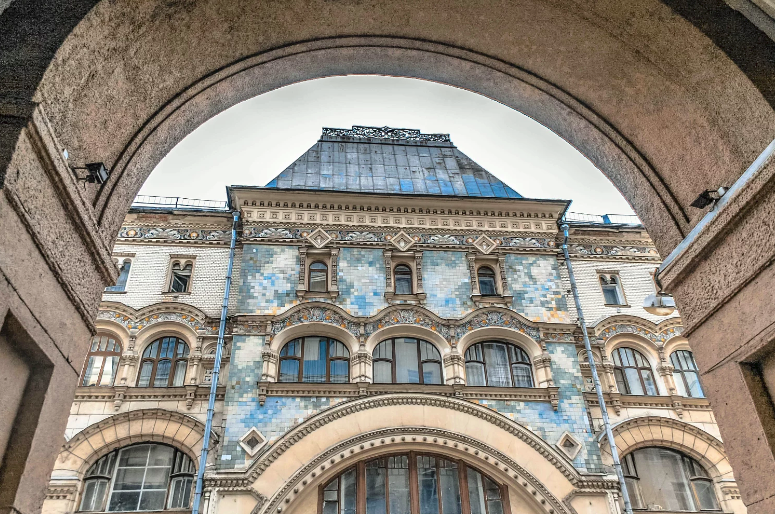 Барокко                 дом Апраксина -  Трубецкого
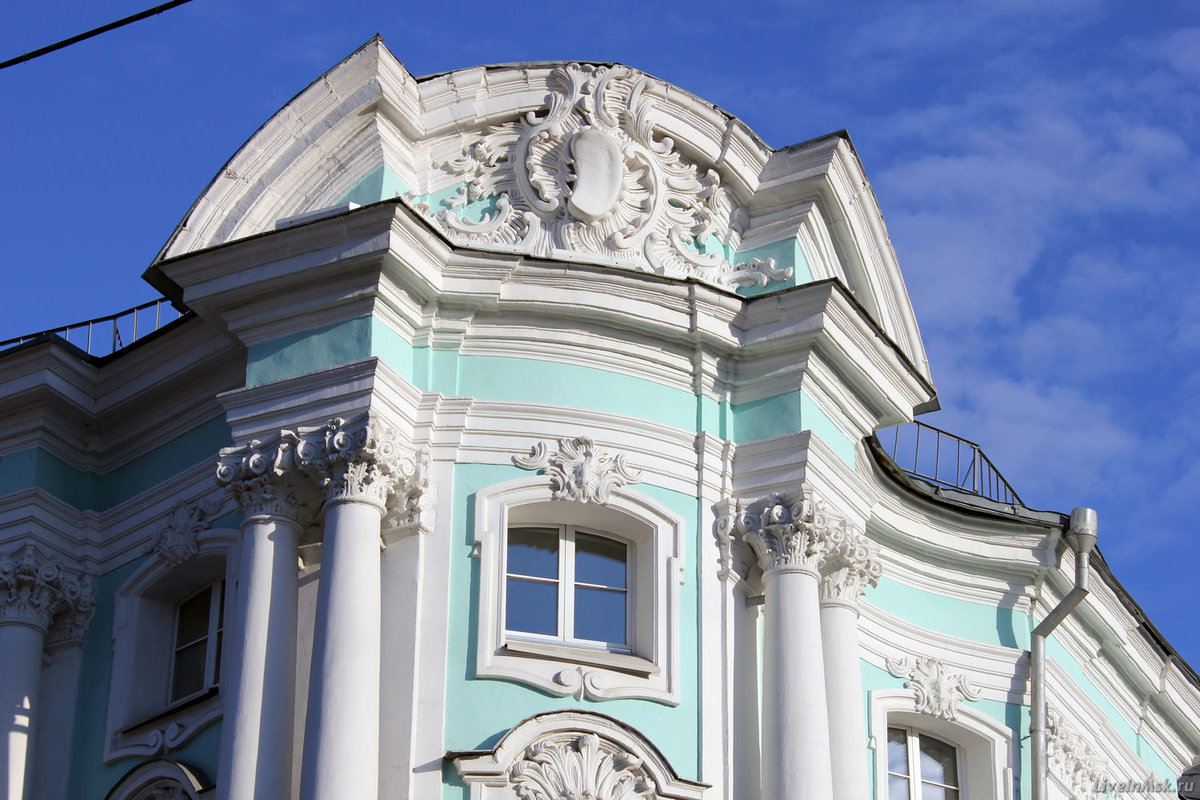 Усадьба Апраксина-Трубецкого
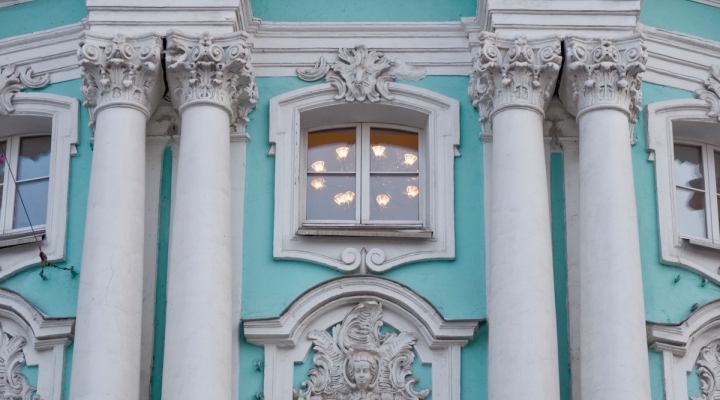 Классицизм
   Дом И. Юшкова
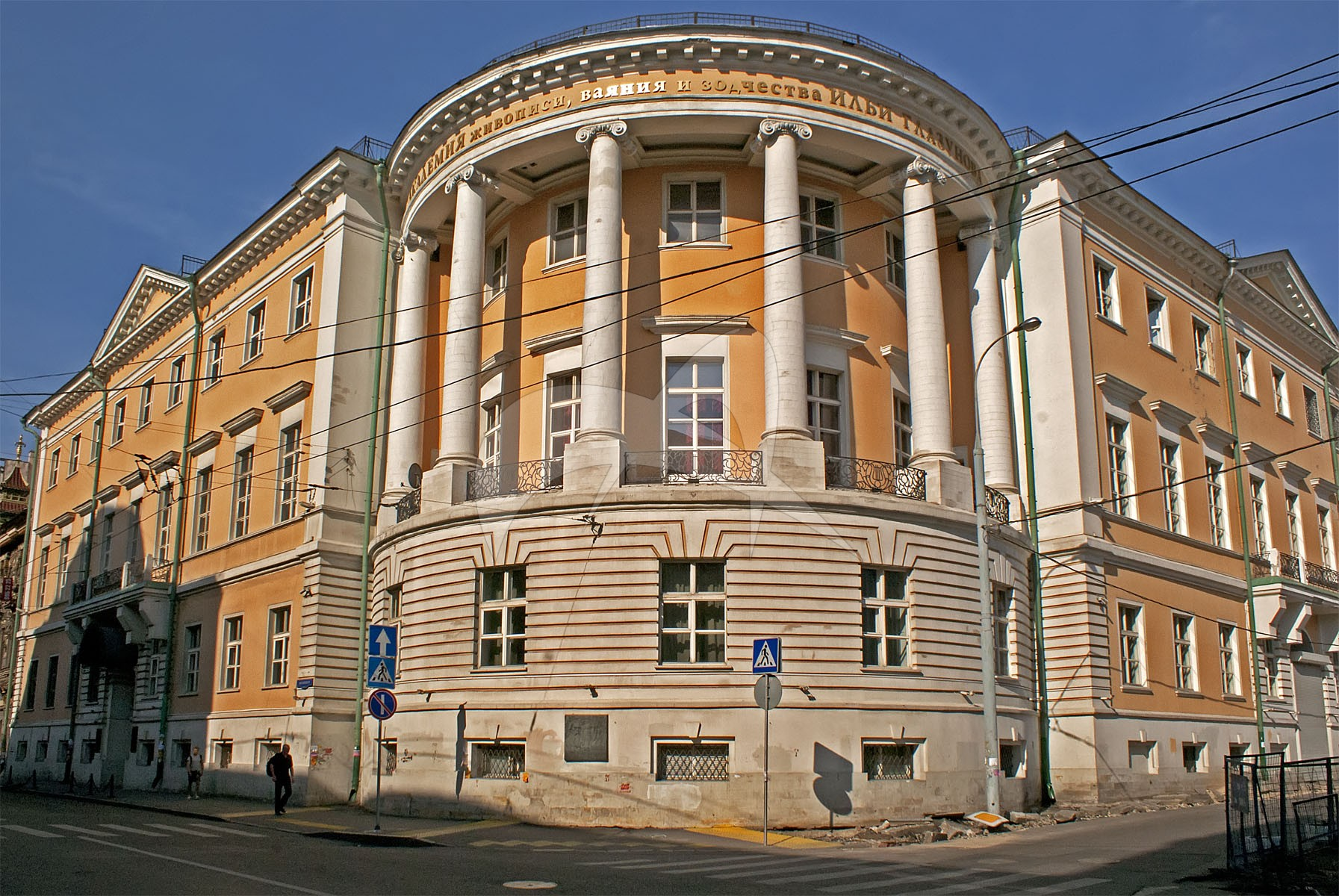 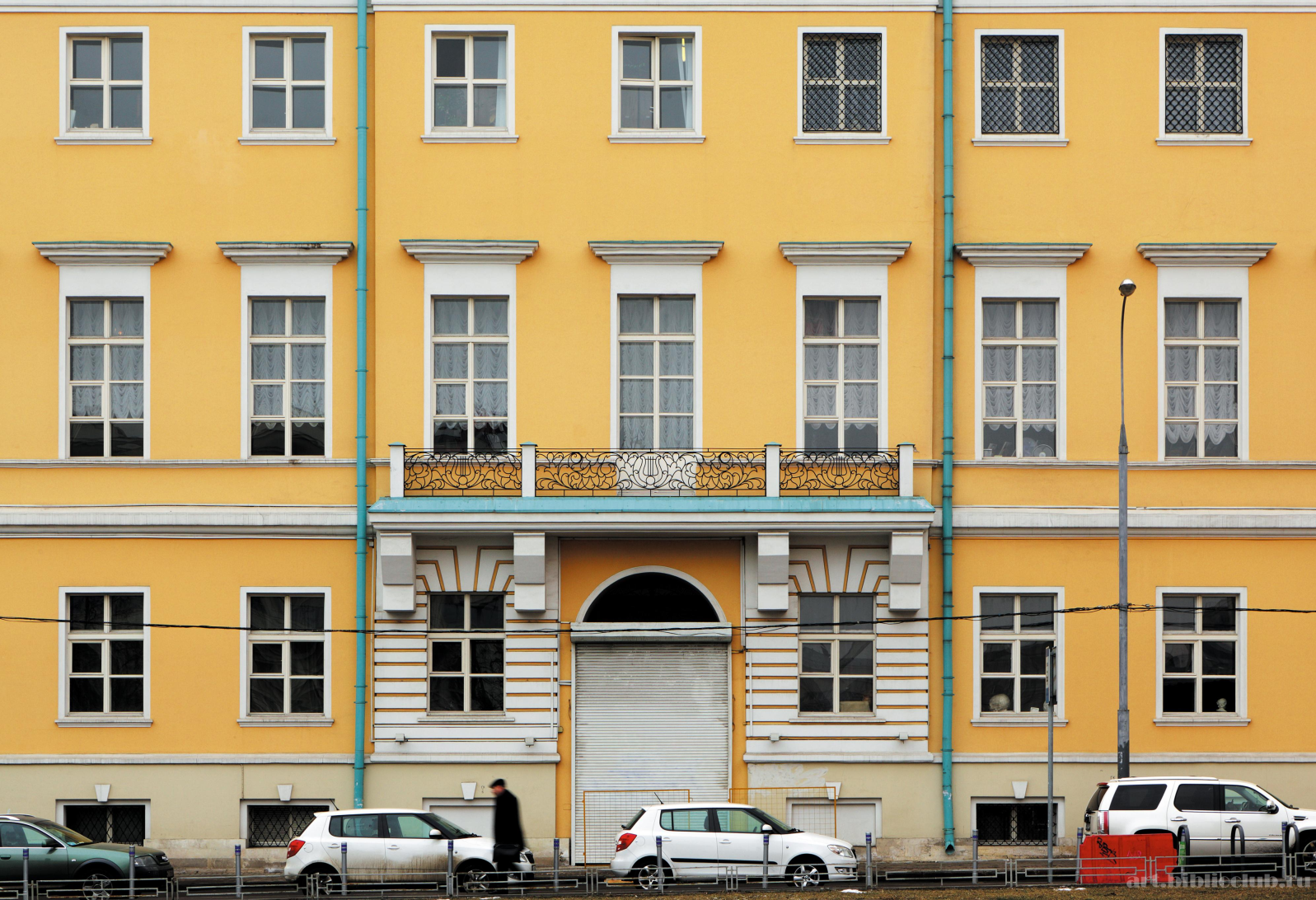 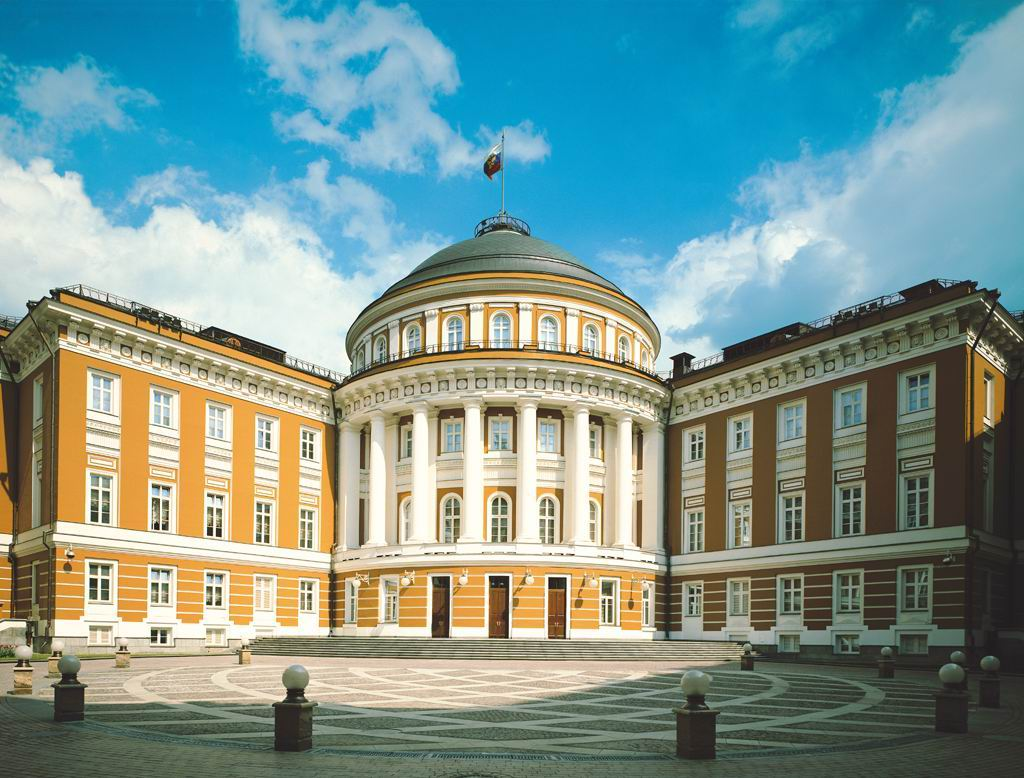 МОДЕРН
Особняк Кекушева.
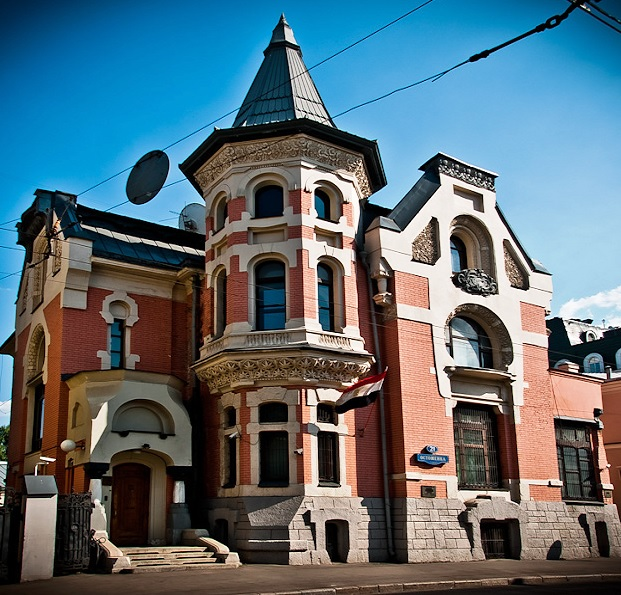 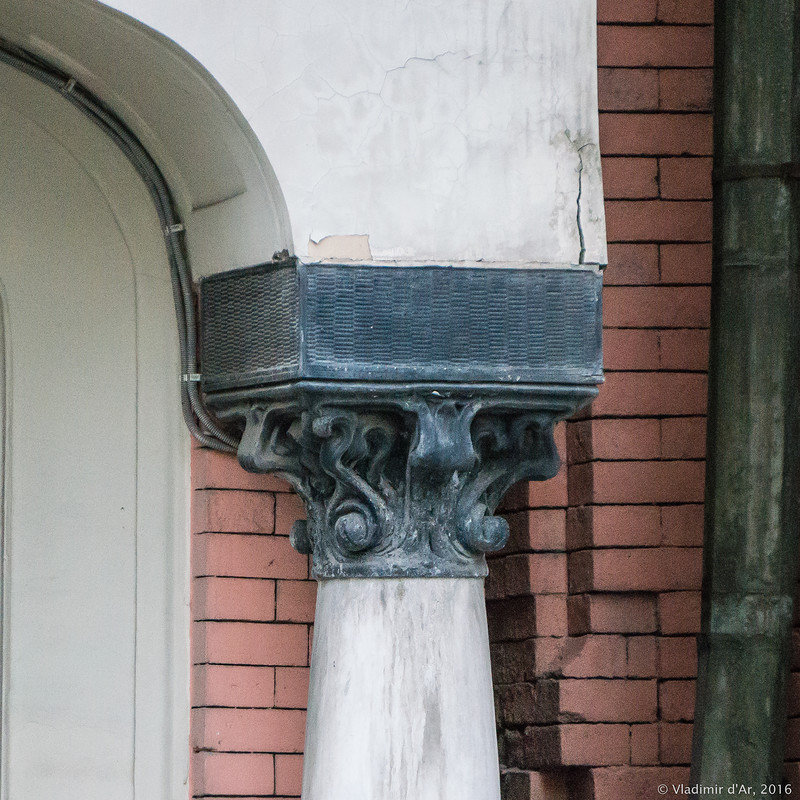 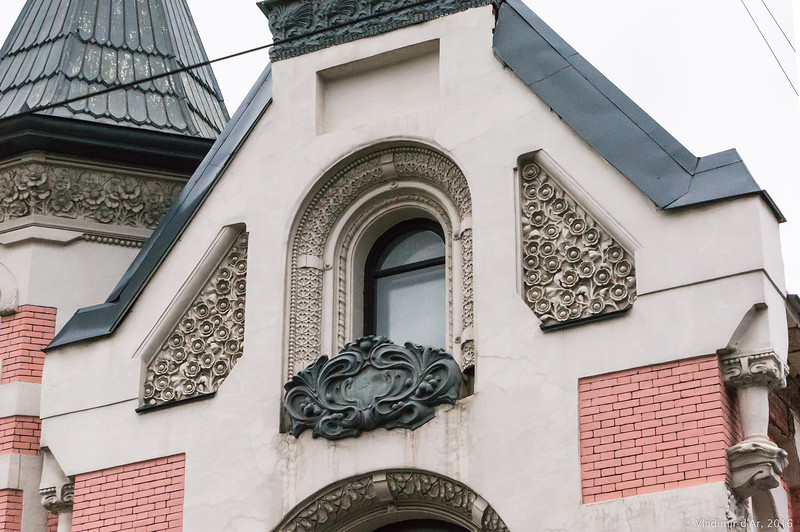 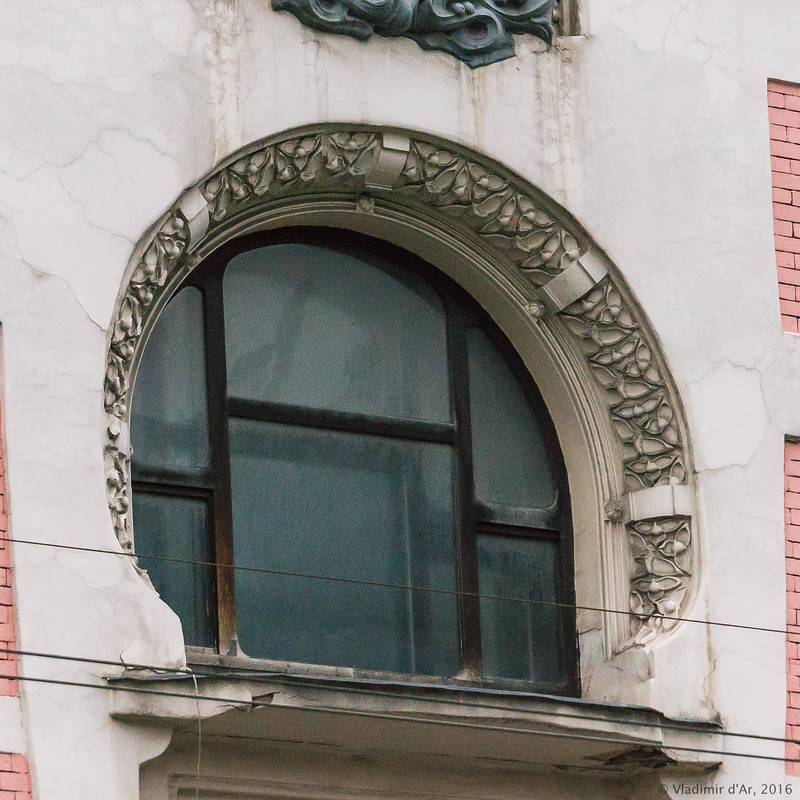 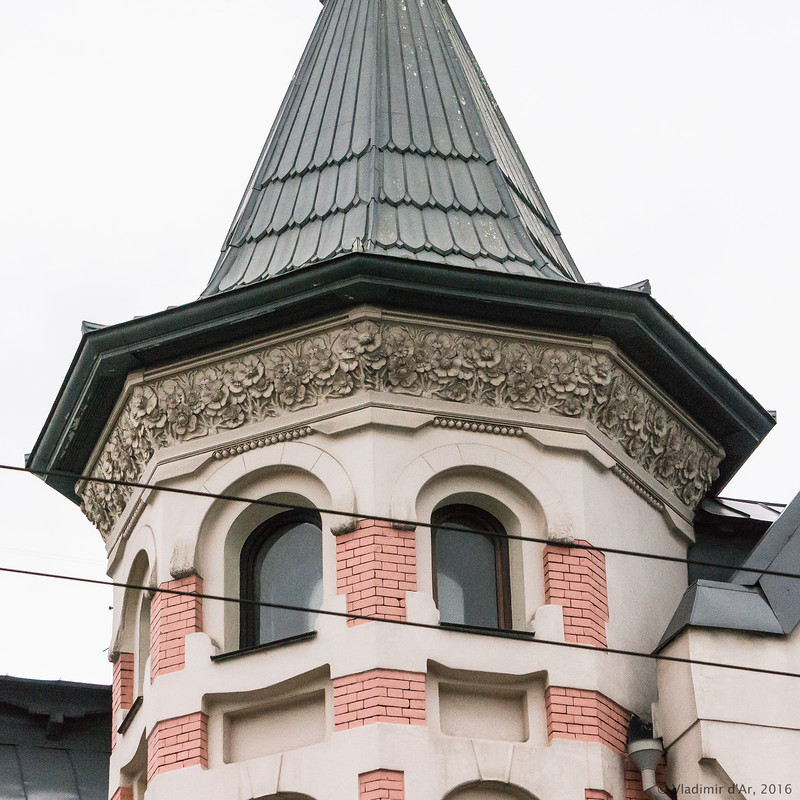 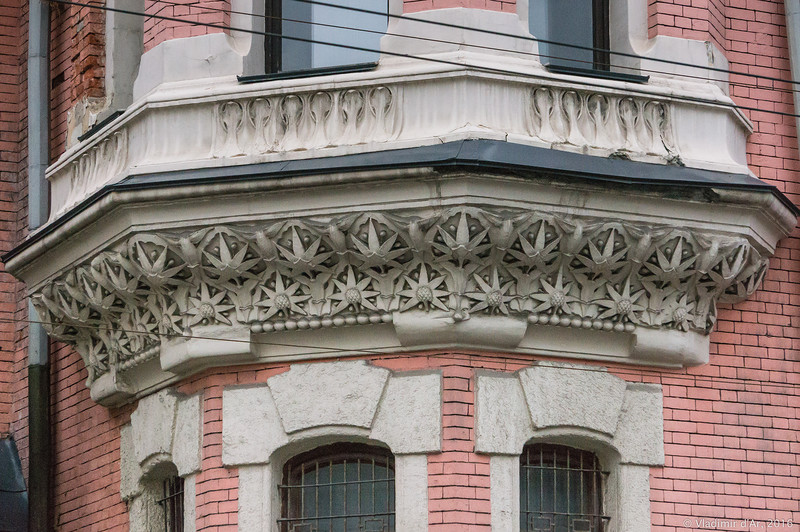